Всероссийский физкультурно-спортивный комплекс ГТО
Указ Президента Российской Федерации от 24 марта 2014 г. N 172"О Всероссийском физкультурно-спортивном комплексе "Готов к труду и обороне" (ГТО)"
В целях дальнейшего совершенствования государственной политики в области физической культуры и спорта, создания эффективной системы физического воспитания, направленной на развитие человеческого потенциала и укрепление здоровья населения, постановляю:
1. Ввести в действие с 1 сентября 2014 г. в Российской Федерации Всероссийский физкультурно-спортивный комплекс "Готов к труду и обороне" (ГТО) - программную и нормативную основу физического воспитания населения.
2. Правительству Российской Федерации:
а) утвердить до 15 июня 2014 г. положение о Всероссийском физкультурно-спортивном комплексе "Готов к труду и обороне" (ГТО);
б) начиная с 2015 года представлять Президенту Российской Федерации ежегодно, до 1 мая, доклад о состоянии физической подготовленности населения.
3. Правительству Российской Федерации совместно с органами исполнительной власти субъектов Российской Федерации:
а) разработать и утвердить до 30 июня 2014 г. план мероприятий по поэтапному внедрению Всероссийского физкультурно-спортивного комплекса "Готов к труду и обороне" (ГТО), а также принять меры по стимулированию различных возрастных групп населения к выполнению нормативов и требований Всероссийского физкультурно-спортивного комплекса "Готов к труду и обороне" (ГТО);
б) обеспечить до 1 августа 2014 г. разработку и принятие нормативных правовых актов, направленных на реализацию мероприятий по поэтапному внедрению Всероссийского физкультурно-спортивного комплекса "Готов к труду и обороне" (ГТО) на федеральном, региональном и местном уровнях.
4. Установить, что реализация мероприятий по поэтапному внедрению Всероссийского физкультурно-спортивного комплекса "Готов к труду и обороне" (ГТО) осуществляется федеральными органами исполнительной власти и органами исполнительной власти субъектов Российской Федерации в пределах бюджетных ассигнований, предусматриваемых указанным органам соответственно в федеральном бюджете и в бюджетах субъектов Российской Федерации.
5. Министерству спорта Российской Федерации:
а) осуществлять координацию деятельности федеральных органов исполнительной власти и органов исполнительной власти субъектов Российской Федерации по реализации мероприятий по поэтапному внедрению Всероссийского физкультурно-спортивного комплекса "Готов к труду и обороне" (ГТО);
б) представить в установленном порядке предложения о внесении в государственную программу Российской Федерации "Развитие физической культуры и спорта" изменений, связанных с введением в действие Всероссийского физкультурно-спортивного комплекса "Готов к труду и обороне" (ГТО).
6. Рекомендовать высшим должностным лицам (руководителям высших исполнительных органов государственной власти) субъектов Российской Федерации:
а) определить органы исполнительной власти субъектов Российской Федерации, ответственные за поэтапное внедрение Всероссийского физкультурно-спортивного комплекса "Готов к труду и обороне" (ГТО);
б) разработать и по согласованию с Министерством спорта Российской Федерации утвердить до 1 августа 2014 г. региональные планы мероприятий по поэтапному внедрению Всероссийского физкультурно-спортивного комплекса "Готов к труду и обороне" (ГТО).
7. Настоящий Указ вступает в силу со дня его официального опубликования.
              Президент Российской Федерации В. Путин
ПРАВИТЕЛЬСТВО РОССИЙСКОЙ ФЕДЕРАЦИИ
П О С Т А Н О В Л Е Н И Е
 от 11 июня 2014 г. № 540 МОСКВА Об утверждении Положения о Всероссийском физкультурно- спортивном комплексе "Готов к труду и обороне" (ГТО) Во исполнение Указа Президента Российской Федерации от 24 марта 2014 г. № 172 "О Всероссийском физкультурно-спортивном комплексе "Готов к труду и обороне" (ГТО)" Правительство Российской Федерации п о с т а н о в л я е т : 
1. Утвердить прилагаемое Положение о Всероссийском физкультурно-спортивном комплексе "Готов к труду и обороне" (ГТО). 
2. Рекомендовать органам исполнительной власти субъектов Российской Федерации и органам местного самоуправления при формировании проектов бюджетов на очередной финансовый год и плановый период предусматривать финансовое обеспечение расходов на реализацию мероприятий, предусмотренных планом мероприятий по поэтапному внедрению Всероссийского физкультурно-спортивного комплекса "Готов к труду и обороне" (ГТО). 
Председатель Правительства Российской Федерации Д.Медведев
УТВЕРЖДЕНО постановлением Правительства Российской Федерации от 11 июня 2014 г. № 540 
П О Л О Ж Е Н И Е о Всероссийском физкультурно-спортивном комплексе "Готов к труду и обороне" (ГТО) 
I. Общие положения
1. Настоящее Положение определяет цель, задачи, структуру, содержание и организацию работы по внедрению и дальнейшей реализации Всероссийского физкультурно-спортивного комплекса "Готов к труду и обороне" (ГТО) - программной и нормативной основы системы физического воспитания различных групп населения Российской Федерации (далее - Всероссийский физкультурно-спортивный комплекс).
 2. Всероссийский физкультурно-спортивный комплекс устанавливает государственные требования к физической подготовленности граждан Российской Федерации.
3. Всероссийский физкультурно-спортивный комплекс предусматривает подготовку к выполнению и непосредственное выполнение различными возрастными группами (от 6 до 70 лет и старше) населения Российской Федерации (далее - возрастные группы) установленных нормативов Всероссийского физкультурно-спортивного комплекса по 3 уровням трудности, соответствующим золотому, серебряному и бронзовому знакам отличия Всероссийского физкультурно- спортивного комплекса (далее - нормативы).
 4. Всероссийский физкультурно-спортивный комплекс основывается на следующих принципах: 
а) добровольность и доступность; 
б) оздоровительная и личностно ориентированная направленность; 
в) обязательность медицинского контроля;
 г) учет региональных особенностей и национальных традиций.
II. Цели и задачи Всероссийского физкультурно-спортивного комплекса 
5. Целями Всероссийского физкультурно-спортивного комплекса являются повышение эффективности использования возможностей физической культуры и спорта в укреплении здоровья, гармоничном и всестороннем развитии личности, воспитании патриотизма и обеспечение преемственности в осуществлении физического воспитания населения.
 6. Задачами Всероссийского физкультурно-спортивного комплекса являются:
 а) увеличение числа граждан, систематически занимающихся физической культурой и спортом в Российской Федерации;
 б) повышение уровня физической подготовленности и продолжительности жизни граждан Российской Федерации;
 в) формирование у населения осознанных потребностей в систематических занятиях физической культурой и спортом, физическом самосовершенствовании и ведении здорового образа жизни;
 г) повышение общего уровня знаний населения о средствах, методах и формах организации самостоятельных занятий, в том числе с использованием современных информационных технологий;
д) модернизация системы физического воспитания и системы развития массового, детско-юношеского, школьного и студенческого спорта в образовательных организациях, в том числе путем увеличения количества спортивных клубов.
 III. Структура и содержание Всероссийского физкультурно-спортивного комплекса 
7. Структура Всероссийского физкультурно-спортивного комплекса состоит из 11 ступеней и включает следующие возрастные группы: 
первая ступень - от 6 до 8 лет;
 вторая ступень - от 9 до 10 лет; 
третья ступень - от 11 до 12 лет; 
четвертая ступень - от 13 до 15 лет;
 пятая ступень - от 16 до 17 лет; 
шестая ступень - от 18 до 29 лет;
 седьмая ступень - от 30 до 39 лет;
 восьмая ступень - от 40 до 49 лет;
 девятая ступень - от 50 до 59 лет
; десятая ступень - от 60 до 69 лет; 
одиннадцатая ступень - от 70 лет и старше.
8. Нормативно-тестирующая часть Всероссийского физкультурно- спортивного комплекса предусматривает государственные требования к уровню физической подготовленности населения на основании выполнения нормативов и оценки уровня знаний и умений, состоит из следующих основных разделов: 
 а) виды испытаний (тесты) и нормативы;
 б) требования к оценке уровня знаний и умений в области физической культуры и спорта;
 в) рекомендации к недельному двигательному режиму. 
Государственные требования к уровню физической подготовленности населения при выполнении нормативов утверждаются Министерством спорта Российской Федерации по согласованию с Министерством образования и науки Российской Федерации, Министерством обороны Российской Федерации и Министерством здравоохранения Российской Федерации.
9. Виды испытаний (тесты) и нормативы включают в себя: 
а) виды испытаний (тесты), позволяющие определить уровень развития физических качеств и прикладных двигательных умений и навыков; 
б) нормативы, позволяющие оценить разносторонность (гармоничность) развития основных физических качеств и прикладных двигательных умений и навыков в соответствии с половыми и возрастными особенностями развития человека. 
10. Виды испытаний (тесты) подразделяются на обязательные испытания (тесты) и испытания по выбору. 
11. Обязательные испытания (тесты) в соответствии со ступенями структуры Всероссийского физкультурно-спортивного комплекса подразделяются на:
 а) испытания (тесты) по определению уровня развития скоростных возможностей; 
б) испытания (тесты) по определению уровня развития выносливости; 
в) испытания (тесты) по определению уровня развития силы;
 г) испытания (тесты) по определению уровня развития гибкости.
12. Испытания (тесты) по выбору в соответствии со ступенями структуры Всероссийского физкультурно-спортивного комплекса подразделяются на:
 а) испытания (тесты) по определению уровня развития скоростно- силовых возможностей; 
б) испытания (тесты) по определению уровня развития координационных способностей; 
в) испытания (тесты) по определению уровня овладения прикладными навыками. 
13. Лица, выполнившие нормативы, овладевшие знаниями и умениями определенных ступеней Всероссийского физкультурно- спортивного комплекса, награждаются соответствующим знаком отличия Всероссийского физкультурно-спортивного комплекса, образец и описание которого утверждаются Министерством спорта Российской Федерации. Порядок награждения граждан знаками отличия Всероссийского физкультурно-спортивного комплекса и присвоения им спортивных разрядов утверждается Министерством спорта Российской Федерации.
14. Лица, имеющие одно из спортивных званий или спортивные разряды не ниже второго юношеского и выполнившие нормативы, соответствующие серебряному знаку отличия, награждаются золотым знаком отличия Всероссийского физкультурно-спортивного комплекса. 
15. Требования к оценке уровня знаний и умений в области физической культуры и спорта включают проверку знаний и умений по следующим вопросам:
 а) влияние занятий физической культурой на состояние здоровья, повышение умственной и физической работоспособности; 
б) гигиена занятий физической культурой;
 в) основные методы контроля физического состояния при занятиях различными физкультурно-оздоровительными системами и видами спорта;
 г) основы методики самостоятельных занятий; 
д) основы истории развития физической культуры и спорта;
 е) овладение практическими умениями и навыками физкультурно- оздоровительной и прикладной направленности, овладение умениями и навыками в различных видах физкультурно-спортивной деятельности.
16. Рекомендации к недельному двигательному режиму предусматривают минимальный объем различных видов двигательной деятельности, необходимый для самостоятельной подготовки к выполнению видов испытаний (тестов) и нормативов, развития физических качеств, сохранения и укрепления здоровья.
 17. Спортивная часть Всероссийского физкультурно-спортивного комплекса направлена на привлечение граждан к систематическим  занятиям физической культурой и спортом с учетом половых и возрастных групп с целью выполнения нормативов и получения массовых спортивных разрядов, включает нормативы, требования и условия их выполнения для многоборий, состоящих из видов испытаний (тестов), входящих во Всероссийский физкультурно-спортивный комплекс. Виды многоборий Всероссийского физкультурно-спортивного комплекса утверждаются Министерством спорта Российской Федерации.
18. Порядок организации и проведения тестирования населения утверждается Министерством спорта Российской Федерации. Министерством обороны Российской Федерации по согласованию с Министерством спорта Российской Федерации утверждается порядок организации и проведения тестирования лиц, подлежащих призыву на военную службу, а также лиц, обучающихся в подведомственных ему образовательных учреждениях, и соответствующего гражданского персонала. IV. Организация работы по введению и реализации Всероссийского физкультурно-спортивного комплекса 
19. К выполнению нормативов допускаются лица, систематически занимающиеся физической культурой и спортом, в том числе самостоятельно, на основании результатов медицинского осмотра, проведенного в соответствии с порядком оказания медицинской помощи при проведении физкультурных и спортивных мероприятий, утвержденным Министерством здравоохранения Российской Федерации.
20. Субъекты Российской Федерации вправе по своему усмотрению дополнительно включить во Всероссийский физкультурно-спортивный комплекс на региональном уровне 2 вида испытаний (тестов), в том числе по национальным, военно-прикладным видам спорта (дисциплинам), а также по наиболее популярным в молодежной среде видам спорта. 
21. Требования к уровню физической подготовленности при выполнении нормативов учитываются в образовательных программах образовательных организаций по предмету (дисциплине) "Физическая культура". 
22. Поступающие на обучение по образовательным программам высшего образования вправе представлять сведения о своих индивидуальных достижениях в области физической культуры и спорта, наличии знаков отличия Всероссийского физкультурно-спортивного комплекса,  которые учитываются образовательными организациями при приеме на основании порядка учета индивидуальных достижений, установленных правилами, утверждаемыми образовательными организациями самостоятельно.
23. Обучающимся, имеющим золотой знак отличия Всероссийского физкультурно-спортивного комплекса, может быть назначена повышенная государственная академическая стипендия в порядке, установленном Министерством образования и науки Российской Федерации.
 24. Подготовка к выполнению и выполнение нормативов Всероссийского физкультурно-спортивного комплекса различными возрастными группами могут осуществляться в рамках мероприятий международного движения "Спорт для всех", а также предусматривать проведение мероприятий Всероссийского физкультурно-спортивного комплекса совместно с мероприятиями общероссийского движения "Спорт для всех", проводимых на муниципальном, региональном и федеральном уровнях.
25. Лица, осуществляющие трудовую деятельность, ведут подготовку к выполнению, а также непосредственное выполнение нормативов в ходе мероприятий, проводимых работодателем. Рекомендации для работодателей по организации, подготовке и выполнению нормативов для лиц, осуществляющих трудовую деятельность, утверждаются Министерством спорта Российской Федерации. Работодатель вправе поощрять в установленном порядке лиц, выполнивших нормативы на соответствующий знак отличия Всероссийского физкультурно-спортивного комплекса.
 26. Для выполнения государственных требований к оценке общего уровня физической подготовленности населения на основании результатов выполнения нормативов и оценки уровня знаний и умений Всероссийского физкультурно-спортивного комплекса в субъектах Российской Федерации создаются центры тестирования по выполнению видов испытаний (тестов), нормативов, требований к оценке уровня знаний и умений в области физической культуры и спорта. Порядок создания и положение об указанных центрах тестирования утверждаются Министерством спорта Российской Федерации по согласованию с Министерством обороны Российской Федерации в части тестирования лиц, подлежащих призыву на военную службу, а также лиц, обучающихся в подведомственных ему  образовательных учреждениях, и соответствующего гражданского персонала.
27. Единый календарный план межрегиональных, всероссийских и международных физкультурных мероприятий и спортивных мероприятий Министерства спорта Российской Федерации, Единый календарный план межрегиональных, всероссийских и международных физкультурных мероприятий и спортивных мероприятий органов исполнительной власти субъектов Российской Федерации в области физической культуры и спорта включают физкультурные и спортивные мероприятия, предусматривающие выполнение видов испытаний (тестов) и нормативов. 
28. Координацию деятельности по поэтапному внедрению Всероссийского физкультурно-спортивного комплекса осуществляет Министерство спорта Российской Федерации. 
29. Информационное обеспечение внедрения Всероссийского физкультурно-спортивного комплекса осуществляет Министерство спорта Российской Федерации. 
30. Учет данных о выполнении видов испытаний (тестов) и нормативов осуществляется в порядке и по форме федерального статистического наблюдения за реализацией Всероссийского физкультурно-спортивного комплекса, которые утверждаются Министерством спорта Российской Федерации.
Значки ГТО
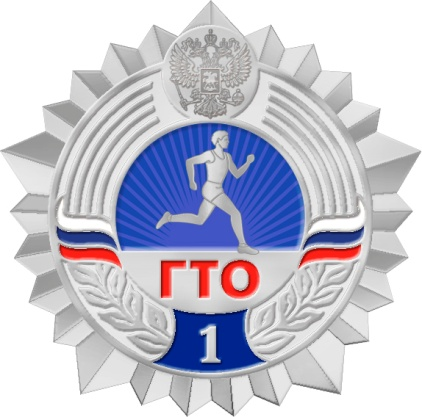 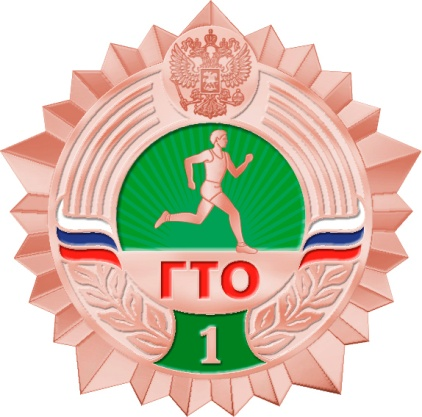